Intellectual Property
Douglas Wilhelm Harder, M.Math.
Department of Electrical and Computer Engineering
University of Waterloo
Outline
This talk focuses on intellectual property
There are numerous products of the mind
Design, process, innovations, identifiers, works, look-and-feel
The relevant statutes for:
Patents of invention
Trade Marks
Copyrights
Industrial design
Common law issues with trade secrets
Background
Owners of real property have many rights under the law
	There are numerous products of intellectual efforts including:
Design, process, innovations, identifiers,works, recordings, look-and-feel
	It is necessary to give rights to those who come up with these efforts
Intellectual Property
Five classifications of intellectual property have evolved over time:
Patents of invention			inventions
Trade-marks					distinguishing marks
Copyright					written or recorded works
Industrial design				identifiable appearance
Trade secrets					industrial know-how
Statute Law
The first four are protected by various statutes:





	We will examine trade secrets at the end
Patents of Invention
The Patent Act defines an invention as
	"any new and useful art, process, machine, manufacture or composition of matter, or any new and useful improvement in any art, process, machine, manufacture or composition of matter."
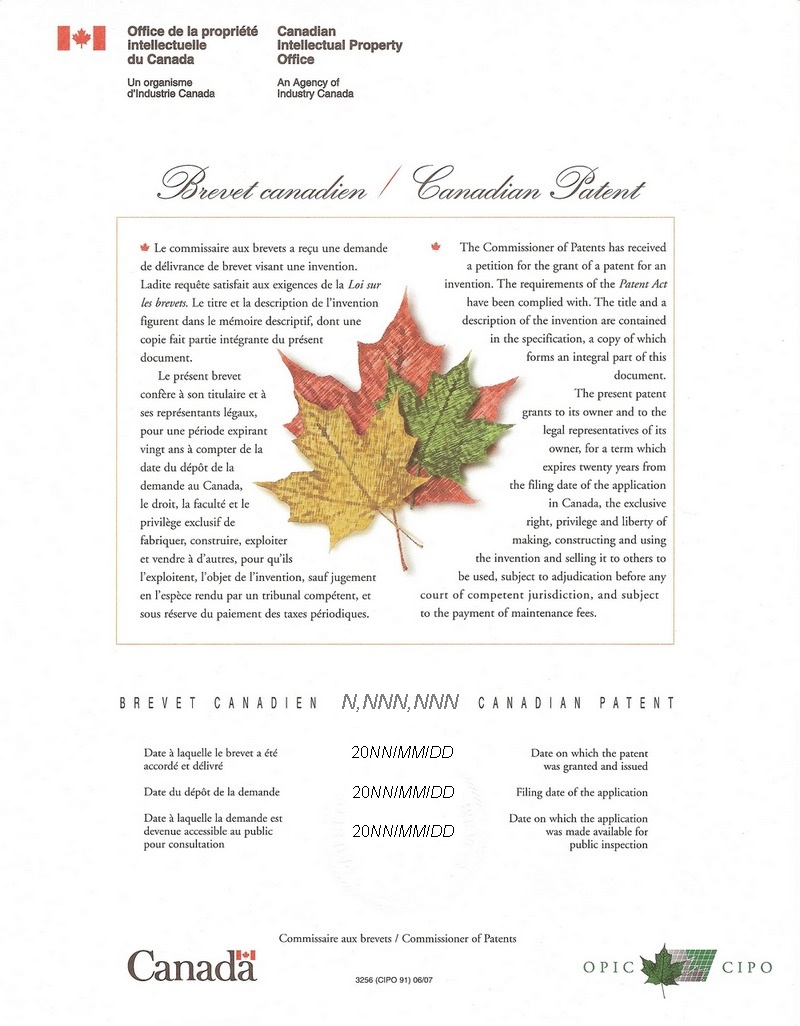 Patents of Invention
A patent on an invention allows the holder of the patent to use or licence others to use the invention for 20 years
The patent may be assigned (sold) to another person or business organization with registration
	Use of a patented invention without a licence allows the holder to sue for damages
Trade Marks
The Trade-mark Act defines a trade mark as
	“a mark that is used by a person for the purpose of distinguishing or so as to distinguish wares or services manufactured, sold, leased, hired or performed by him from those manufactured, sold, leased, hired or performed by others, a certification mark, a distinguishing guise, ...”
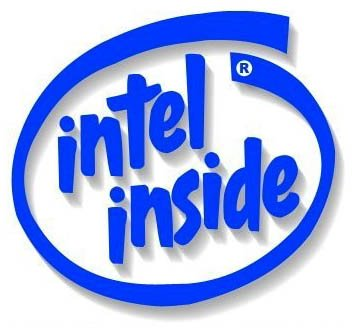 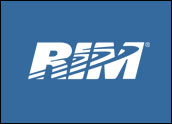 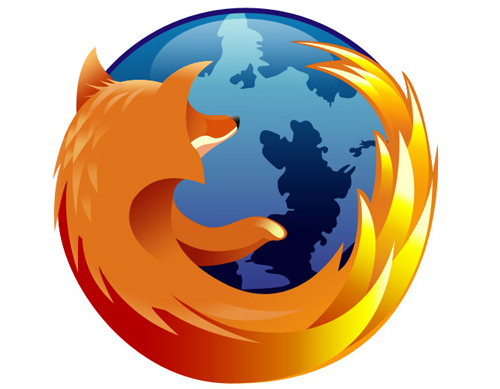 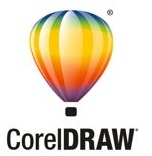 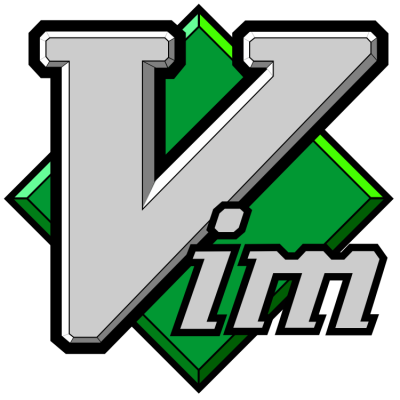 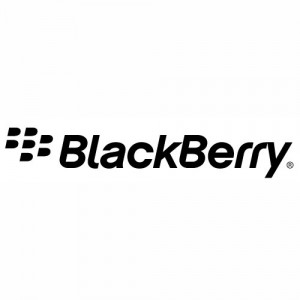 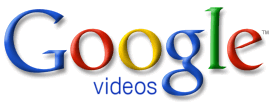 Trade Marks
The holder of a trade mark may use that mark to identify products to distinguish it from others
Assists in branding and the development of a brand reputation
	The holder of a trade mark may prevent others from using similar marks which may cause confusion
	The holder of a trade mark may licence others to use it
	Registration is valid for 15 years
This registration may be renewed arbitrarily often for subsequent 15-year periods
	Trade marks do not have to be registered
Copyrights
The Copyright Act defines a copyright as
	“the rights...of a work, a performer's performance, a sound  recording, or a communication signal”
	Copyright applies to:
Written works
Performances
Recordings
Communication signals
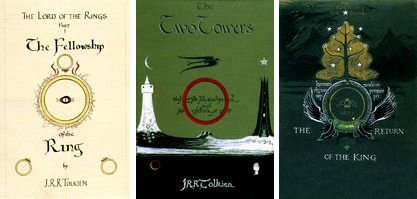 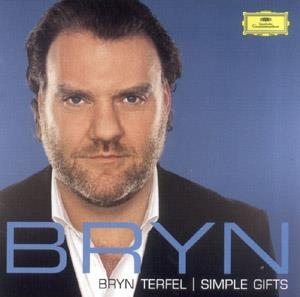 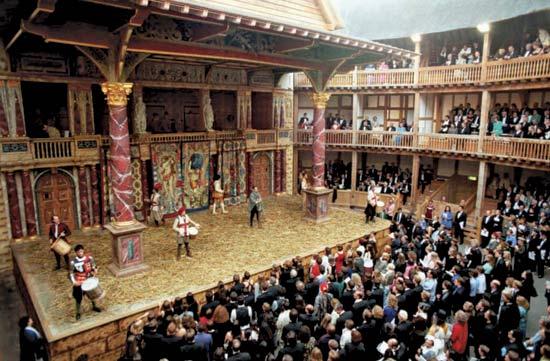 http://www.hometheaterhifi.com/
http://www.examiner.com/
Copyrights
They define the rights of an individual to copy their own works
	Valid for 50 years after the death of the author
	The rights are assignable, but this must be done in writing
Copyrights
Application to professional engineering:
When a professional engineer provides services to the public in the form of engineer-client, the final drawings, specifications, plans, reports or other documents remain property of the professional engineer unless otherwise specified in the contract
Industrial Designs
An industrial design is defined in the Industrial Design Act as
	“features of shape, configuration, pattern or ornament and any combination of those features that, in a finished article, appeal to and are judged solely by the eye”
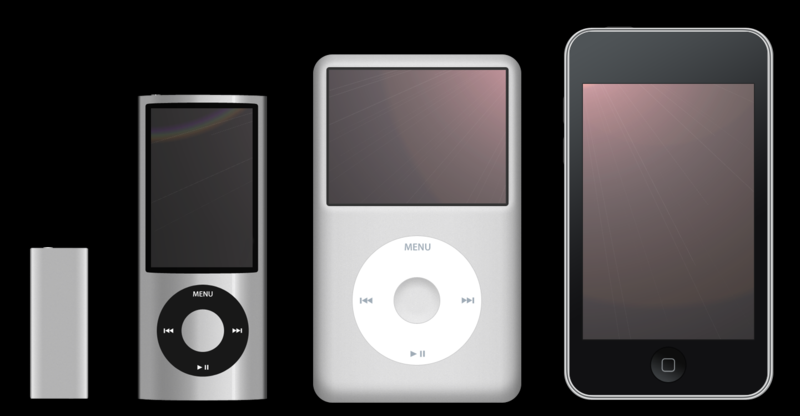 Wikipedia:  Kyro
Industrial Designs
Industrial designs may be licensed and are valid for 10 years and are assignable but, again, in writing
Trade Secrets
Trade secrets are protected by common law
	In 1967, Lord Denning in Seager v. Copydex Ltd. gave the following description:
	“A trade secret may consist of any formula, pattern, device or compilation of information which is used in one's business, and which gives him an opportunity to obtain an advantage over competitors who do not know or use it. It may be a formula for a chemical compound, a process of manufacturing, treating or preserving materials, a pattern for a machine or other device, or a list of customers.”
Trade Secrets
Non-disclosure agreements and employment contracts will state that the signee agrees to maintain the confidentiality of the trade secrets of the employer
	Courts will award damages for the disclosure of such secrets
Trade Secrets
Engineers have, in addition, an ethical responsibility to protect trade secrets:
	77.3  A practitioner...shall regard as confidential information obtained...as to the business affairs, technical methods or processes of an employer...
	Failure to do so may result in an allegation of professional misconduct:
	72(2)(b) failure to make reasonable provision for the safeguarding of...property of a person who may be affected by the work for which the practitioner is responsible
	72(2)(j) conduct or an act...would reasonably be regarded by the engineering profession as disgraceful, dishonourable or unprofessional
Summary
This talk covered the five classes of intellectual property
Patents of invention
Trade marks
Copyrights
Industrial designs
Trade secrets
	The first four are protected through statutes
	The last is protected by common law and, for the engineer, the Code of Ethics and definition of professional misconduct
References
[1]	Gordon C. Andrews, Canadian Professional Engineering and Geoscience-Practice and Ethics, Nelson Education Ltd., 2009.
[2]	Professional Engineers Act General R.R.O. 1990, Regulation 941.
	http://www.e-laws.gov.on.ca/html/regs/english/elaws_regs_900941_e.htm
[3]	Professional Engineers Act General R.R.O. 1990, Regulation 941.
	http://www.e-laws.gov.on.ca/html/regs/english/elaws_regs_900941_e.htm
Copyright and Disclaimer
These slides are Copyright © 2010 by Douglas Wilhelm Harder.All rights reserved.
These slides are made publicly available on the web for anyone to use
No warranty is given that any information in these slides is correct
The use of these slides in studying for the PPE is fully at your own risk
If you choose to use them, or a part thereof, for a course at another institution, I ask only three things:
That you inform me that you are using the slides,
That you acknowledge my work, and
That you alert me of any mistakes which I made or changes which you make, and allow me the option of incorporating such changes (with an acknowledgment) in my set of slides

								Sincerely,
								Douglas Wilhelm Harder, MMath
								dwharder@alumni.uwaterloo.ca